Fig. 1. Total symptom score by age, sex, and concussion history. In these figures, boxes contain the interquartile ...
Arch Clin Neuropsychol, Volume 29, Issue 2, March 2014, Pages 141–151, https://doi.org/10.1093/arclin/act116
The content of this slide may be subject to copyright: please see the slide notes for details.
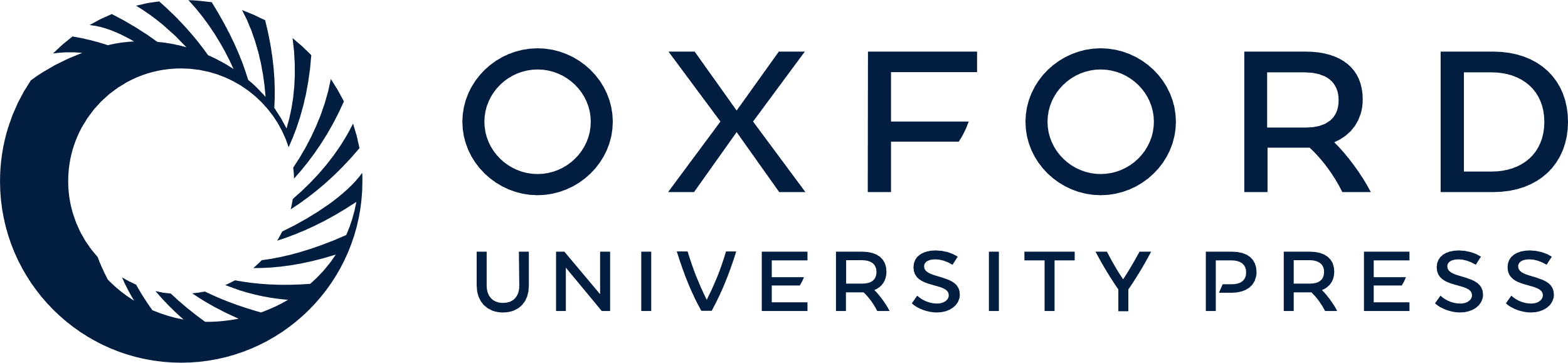 [Speaker Notes: Fig. 1. Total symptom score by age, sex, and concussion history. In these figures, boxes contain the interquartile range (IQR), bisected by solid lines representing the median value. Whiskers identify the most extreme values within 1.5 IQR, and outliers are indicated by dots.


Unless provided in the caption above, the following copyright applies to the content of this slide: © The Author 2014. Published by Oxford University Press. All rights reserved. For permissions, please e-mail: journals.permissions@oup.com.]